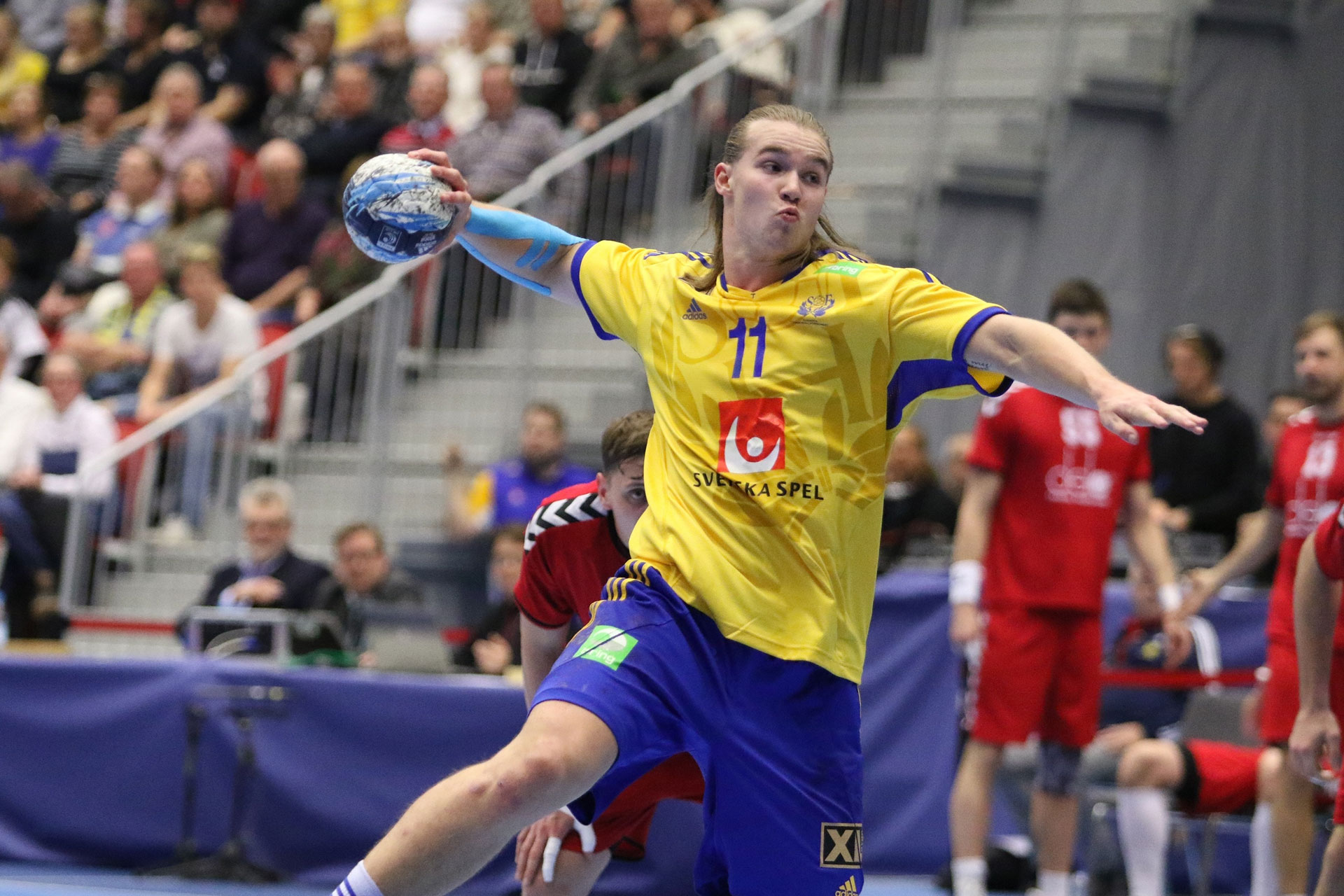 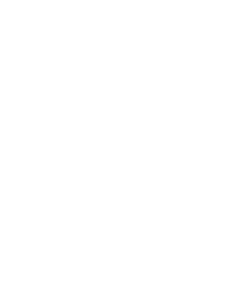 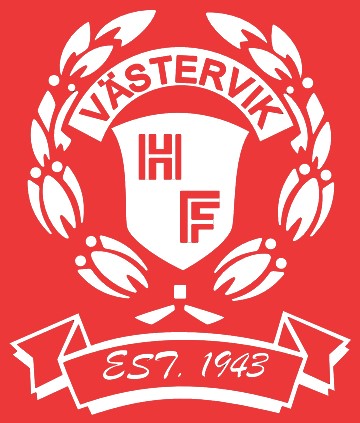 Börja spela HANDBOLL
Vill du börja spela handboll? Eller känner du någon som skulle vilja börja? Då är du välkommen till Västerviks Handbollsförening!
Träningstider är följande med början v.35:
Pojkar -01/02/03	Tisdag 20.00-21.30		Bökensved Sporthall
				Torsdag 20.00-21.30	Bökensved Sporthall
Pojkar -04/05		Måndag 20.00-21.30 	Skogshaga Sporthall
				Onsdag 18.30-20.00	Skogshaga Sporthall 	
Flickor -05/06		Måndag 18.30-20.00  	Skogshaga Sporthall
				Torsdag 17.00-18.00 	Fågelbäret Sporthall 
Pojkar -06/07		Onsdagar  17.15-18.30	Skogshaga Sporthall
				Fredagar   17.00-18.30	Skogshaga Sporthall
Flickor -07		Måndagar 16.00-17.15	Skogshaga Sporthall
				Onsdagar  16.00-17.15	Skogshaga Sporthall
Pojkar -08/09		Måndagar 17.15-18.30	Skogshaga Sporthall
Flickor -08/09		Måndagar 16.30-17.30	Fågelbäret Sporthall
Handbollsskola	Måndagar 17.30-18.30	Fågelbäret Sporthall
flickor/pojkar -10/11

Mail: vastervikshf@gmail.com
Kontakt/Facebook: @vastervikshandbollsforening
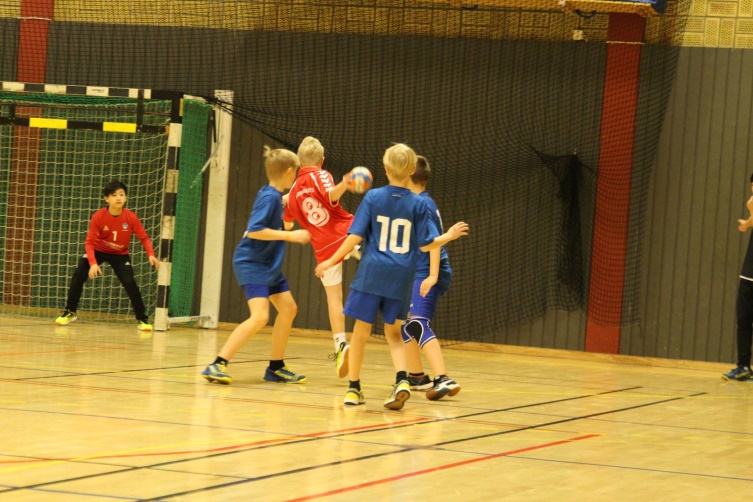